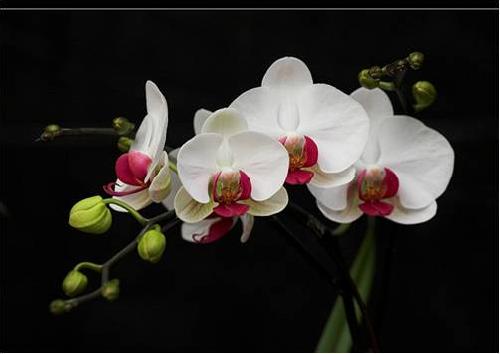 স্বাগতম
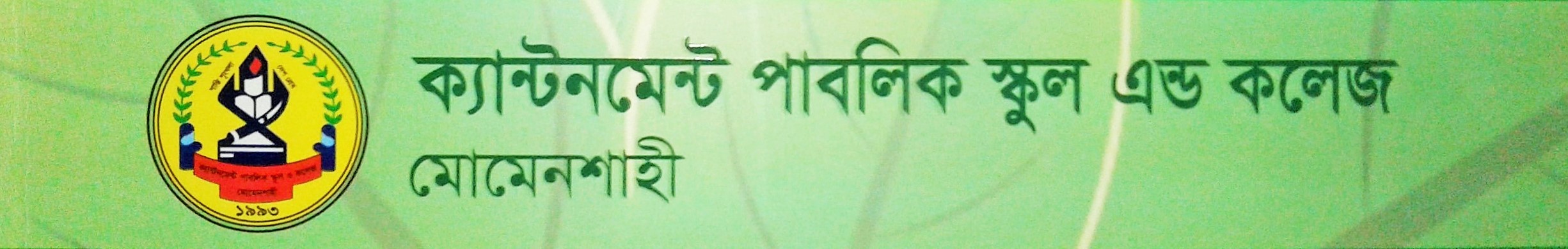 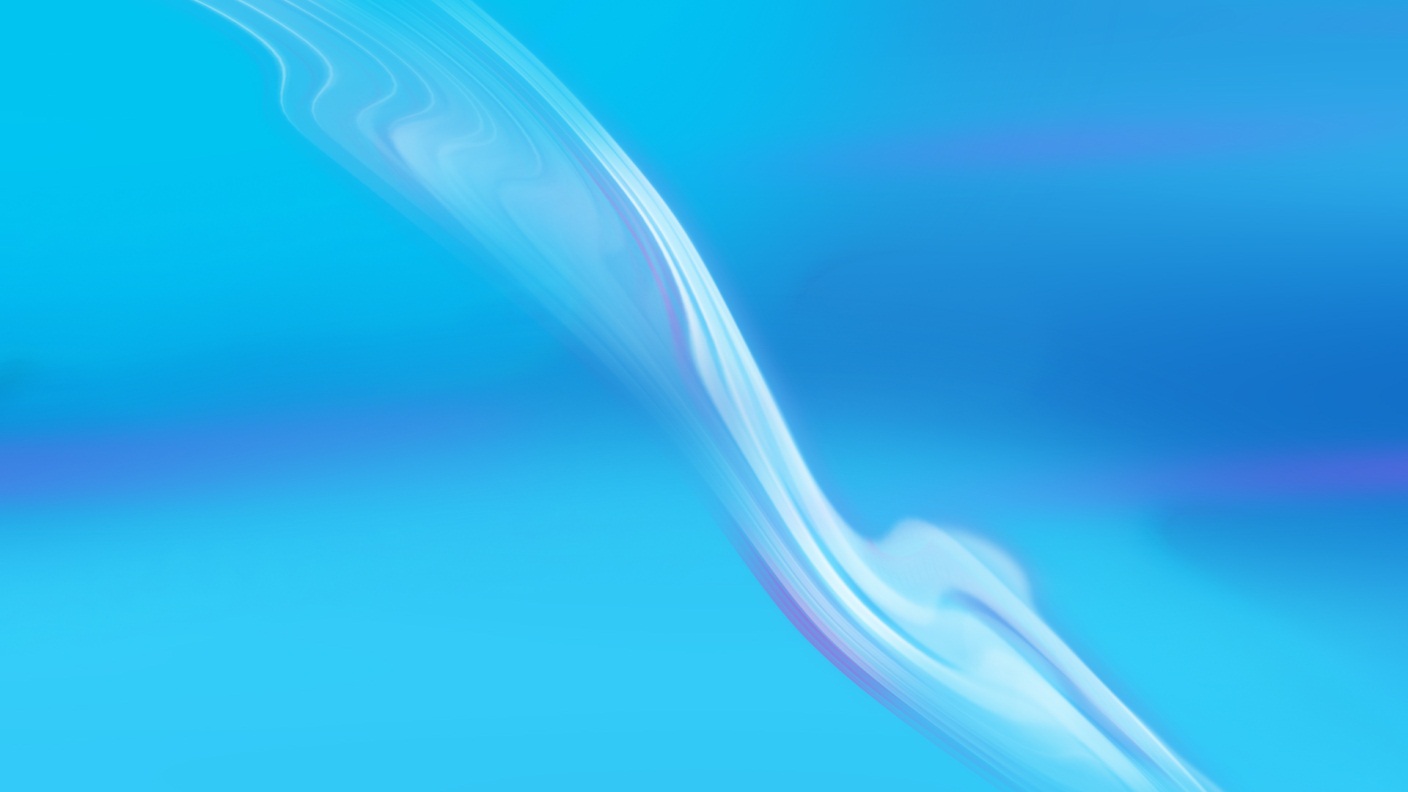 evsjv cÖ_g cÎ
GKv`k-Øv`k †kªwY
K we Zv
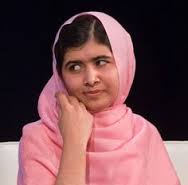 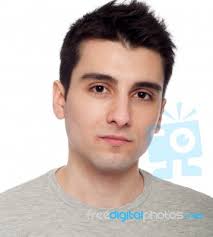 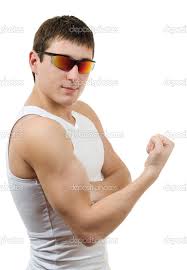 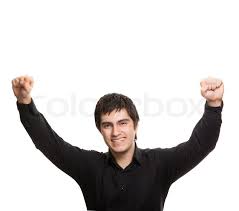 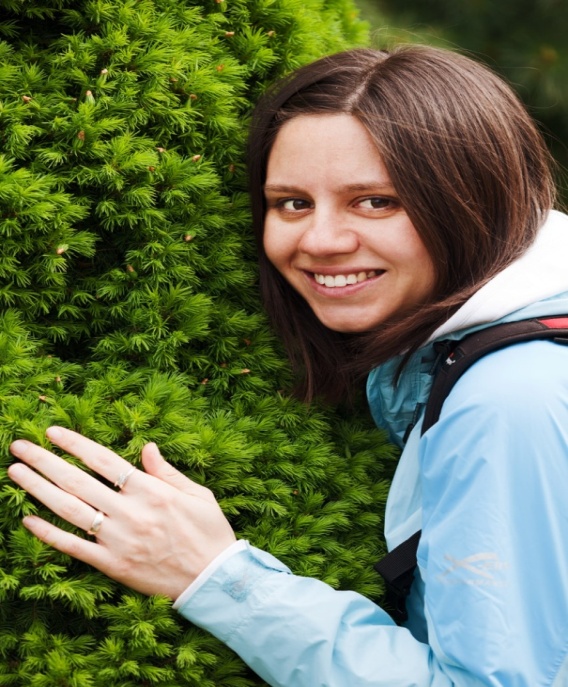 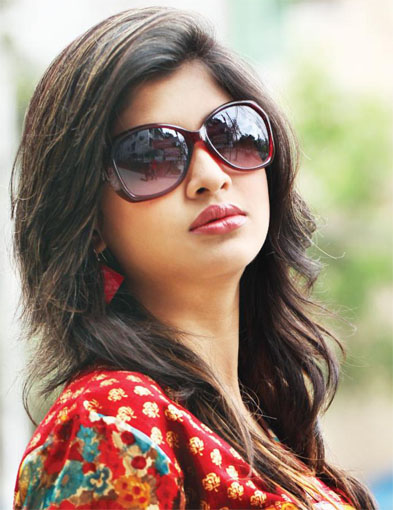 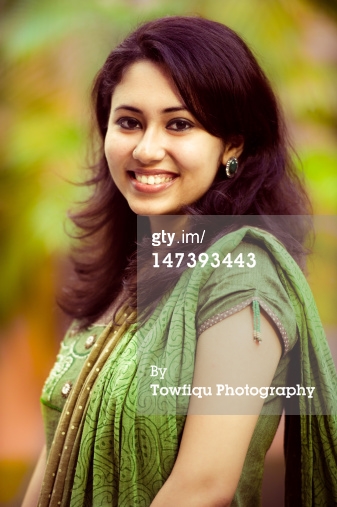 AvR‡Ki cvV
২/১
AvVv‡iv eQi eqm
wkLb dj

1. †jLK cwiwPwZ m¤ú©‡K Rvb‡Z cvi‡e|
2. Drm cwiwPwZ m¤ú‡K avibv n‡e|
3. KwVb k‡ãi A_© eyS‡Z cvi‡e|
4. UxKv we‡kølY Rvb‡Z cvi‡e|
5.KweZvwU mie cvV Ki‡Z cvi‡e |
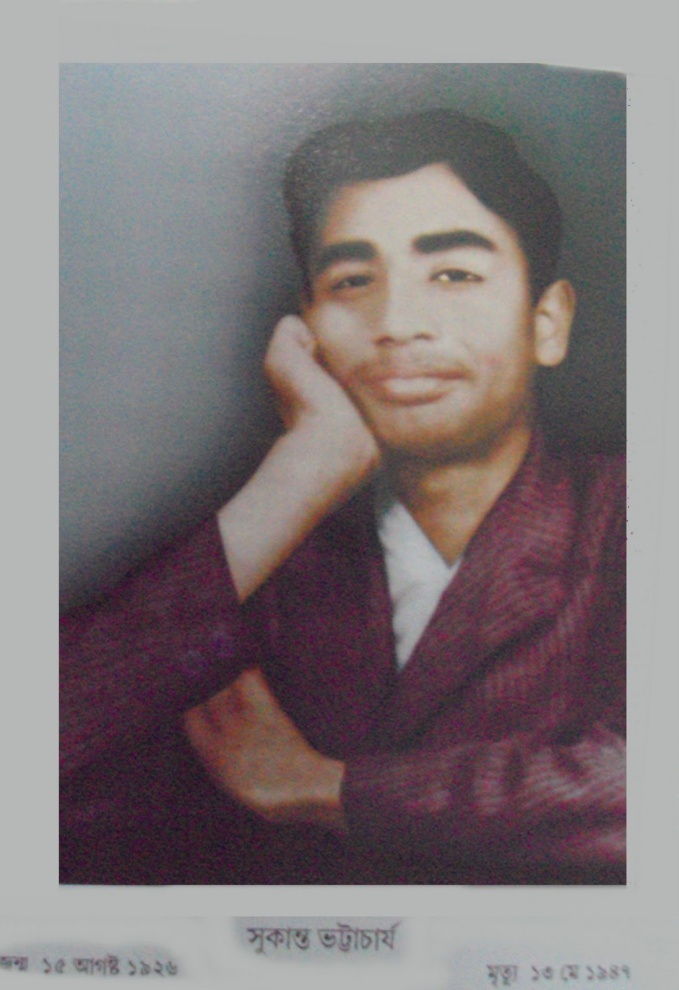 Rb¥ :1926, 15 AvM÷
g„Zy¨ : 1947, 13 †g, 
21 eQi eq‡m
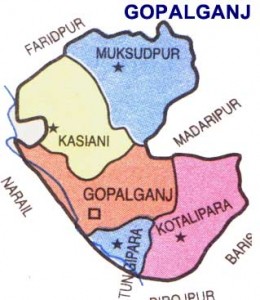 ‰cZ…K wbevm: †Mvcvjcyi †Rjvi †KvUvwjcvovq,
evev: wbeviYP›`ª fÆvPvh©,
 gv: mybxwZ †`ex
‰`wbK ¯^vaxbZv cwÎKvi cªwZôvZv I m¤úv`K
myKvšÍ fÆvPvh©
QvocÎ, Nyg †bB, cye©vfvm, wg‡VKov, Awfhvb, niZvj
d¨vwmwe‡ivax †jLK wkíx ms‡Ni c‡ÿ AvKvj cwÎKv
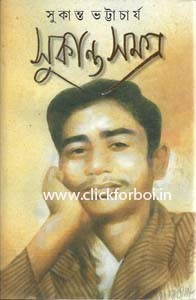 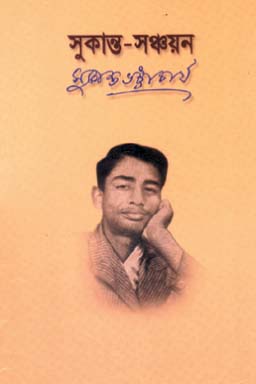 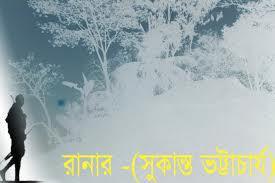 Drm-cwiwPwZ 
AvVv‡iv eQi eqm  Ñ myKvšÍ fÆvPvh©
cÖKvk            Ñ 1948 wLª.
Kve¨          Ñ QvocÎ
Q›`            Ñ gvÎve„Ë
KweZvq Kwe wb‡Ri AwfÁZvi Av‡jv‡K eqtmwÜKv‡ji ˆewkó¨ Zz‡j a‡i‡Qb|
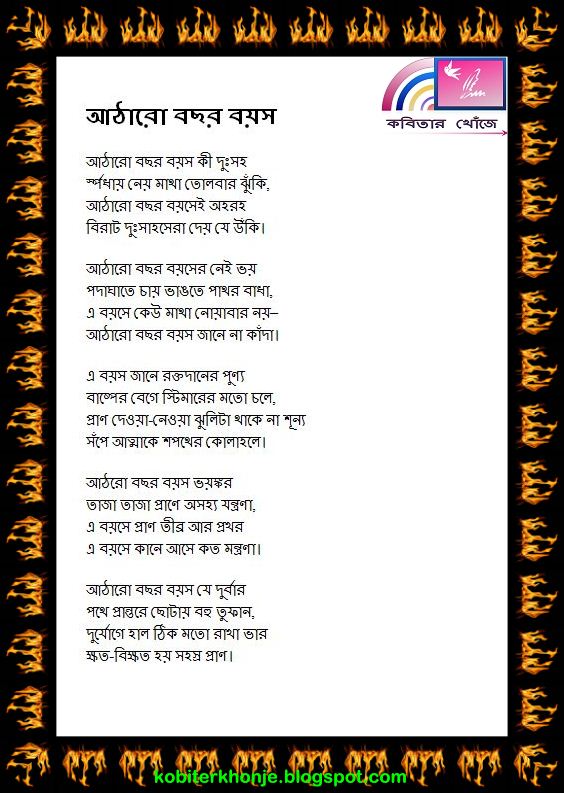 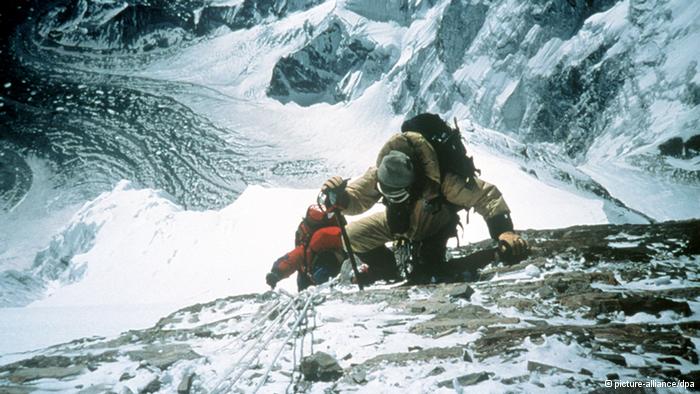 AvVv‡iv eQi eqm Kx `ytmn
¯úa©vq †bq gv_v †Zvjevi SuywK,
AvVv‡iv eQi eq‡mB Anin
weivU `ytmvn‡miv †`q †h DuwK|
c`vNv‡Z cv_‡ii †`qvj †f‡½  †djv
AvVv‡iv eQi eq‡mi †bB fq 
c`vNv‡Z  Pvq fv½‡Z cv_i  evav,
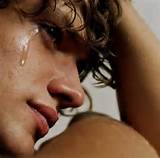 G eq‡m †KD gv_v †bvqvevi bq
AvVv‡iv eQi eqm Rv‡b bv Kvu`v
G eq‡m Rv‡b i³`v‡bi c~Y¨
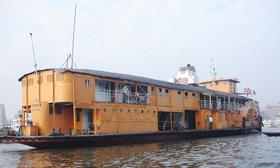 ev‡®úi †e‡M w÷gv‡ii g‡Zv P‡j
cÖvY †`Iqv-†bIqv SzwjUv _v‡K bv k~b¨
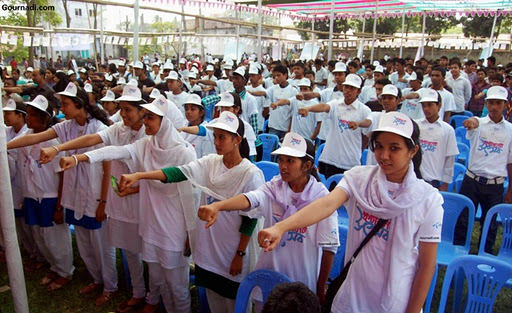 mu‡c AvZœv‡K kc‡_i †Kvjvn‡j|
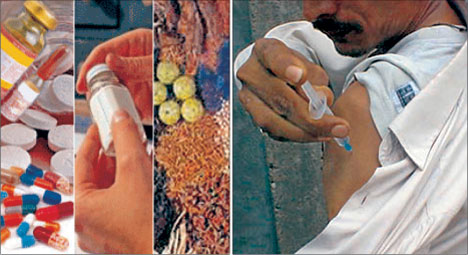 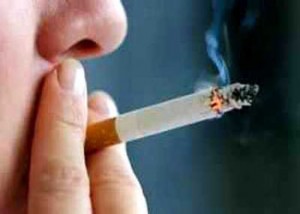 AvVv‡iv eQi eqm fqsKi ZvRv ZvRv cÖv‡Y Amn¨ hš¿Yv,G eq‡m cÖvY Zxeª Avi cÖLiG eh‡m Kv‡b Av‡m KZ gš¿Yv|
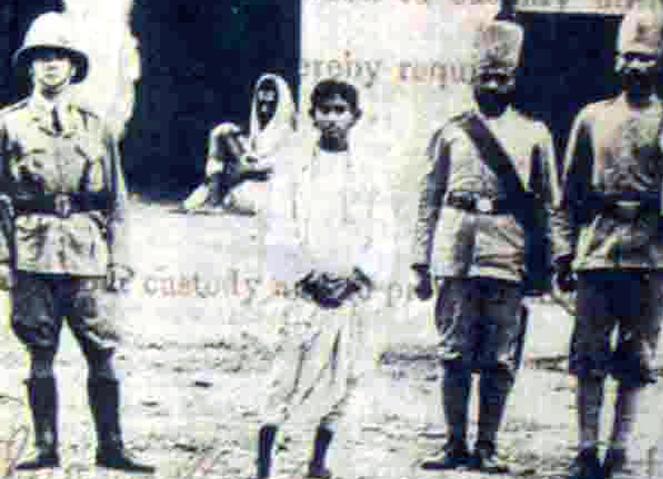 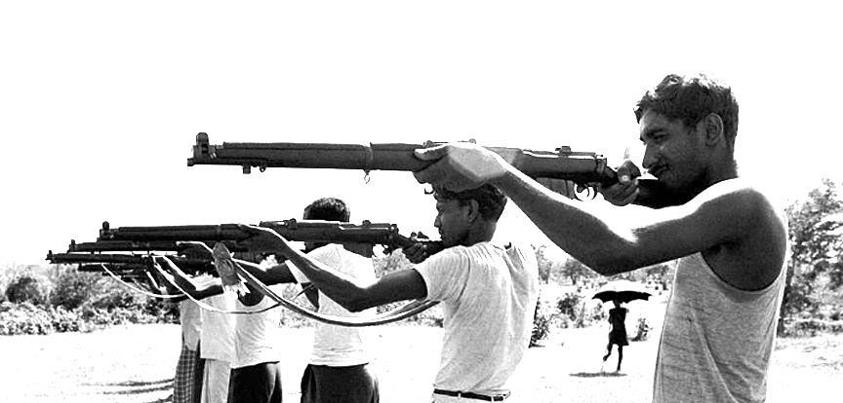 AvVv‡iv eQi eqm †h `ye©vi  c‡_ cÖvšÍ‡i †QvUvq eû Zzdvb,`y‡hv©‡M nvj wVKg‡Zv ivLv fviÿZ-weÿZ nq mn¯ª cÖvY|
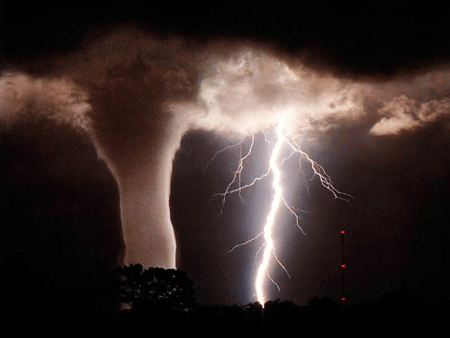 G eqm evu‡P `y‡hv‡M Avi S‡o
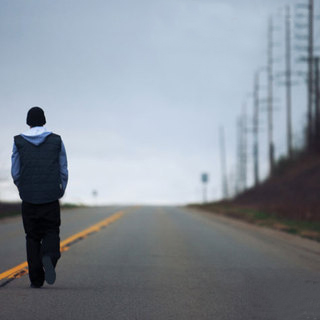 c_ Pj‡Z G eqm hvq bv †_‡g
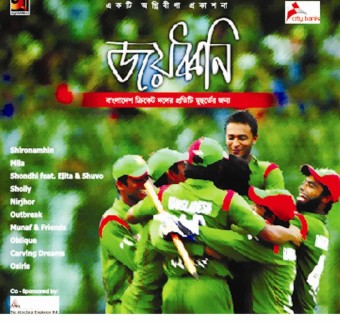 Zey AvVv‡ivi ï‡bwQ RqaŸwb
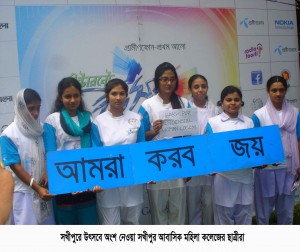 G eq‡m Zey bZzb wKQz †Zv K‡i
মূল্যায়ন
১. আঠারো বছর বয়স কেন দুঃসহ ?
২. আঠারো বছর বয়স কেন ভয়ংকর বলা হয়েছে ?
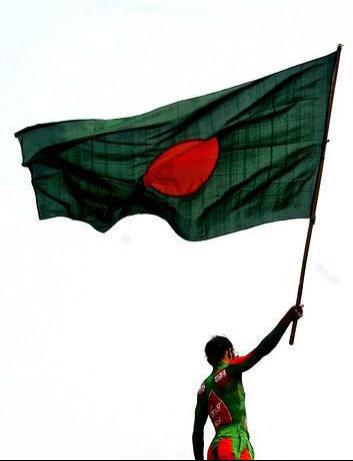 এ দেশের বুকে আঠারো আসুক নেমে
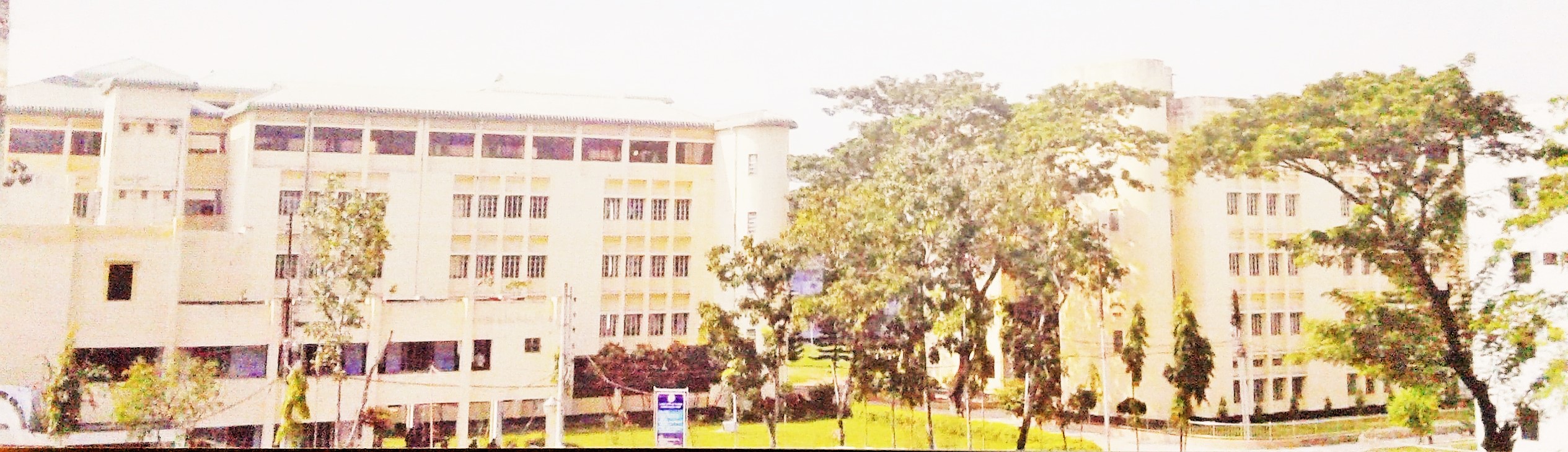 ab¨ev`